GUINNESS WORD RECORDS
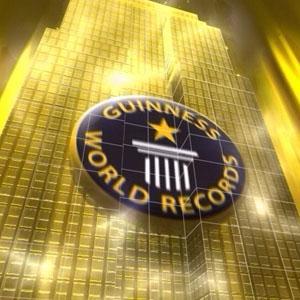 Until 2000 as The Guinness Book of Records (before U.S. editions as The Guinness Book of World Records)
Collection of world records
Human achievements and extrems of the natural world
History
The book itself holds a world record, as the best-selling copyrighted series of all-time
The group was owned by Guinness Brewery and subsequently Diageo unitl 2001.
Now is owned by Ripley Entertainament.
Guinness World Records was formed in 1954 to publish the first book
Example of the certificate that recorders recived.
Book of Guinness world records
First year (1954) were printed 1000 copies and given away.
The following year in the U.S., were sold 70,000 copies.
Then the book became a surprise hit.
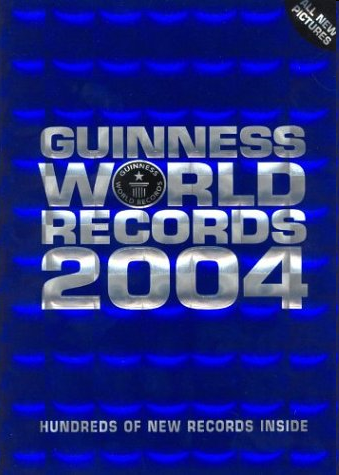 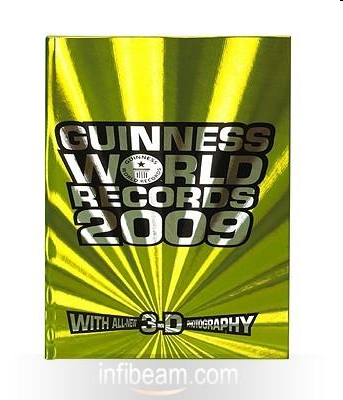 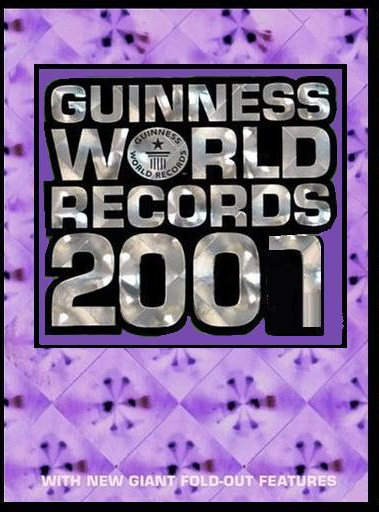 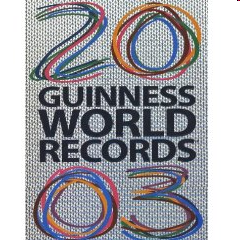 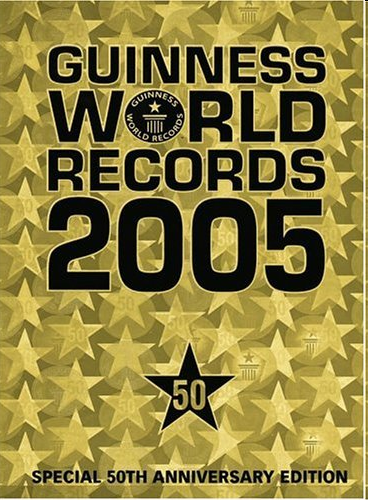 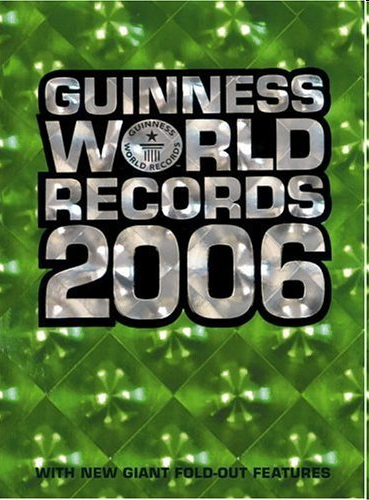 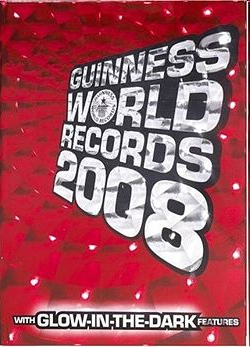 Ethical issues and safety concerns
Several world records in the book have been removed for ethical reasons.
The Guinness Book dropped records within their "eating and drinking records“ and records like "heaviest cat“.
Chain letters sent by post or e-mail are also not allowed. (No matter if it says that Guinness World Records and the postal service are involved, they are not! )
For example: 

 Steven Petrosino drinking 500 mL beer in 0.4 seconds in June 1977. Guinness accepted only the record for one litre, but later dropped all beer and alcohol records from their compendium in 1991.
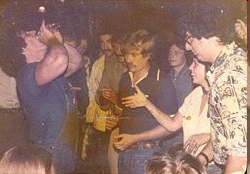 Human body
Smallest Waist on a Living Person
- Cathie Jung 
38.1 cm
Age and Youth 
Body Parts 
Body Beautiful 
Medical Marvels 
Against All Odds 
Extreme Bodies =>
 Tallest Woman - Living
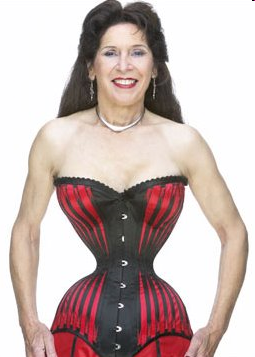 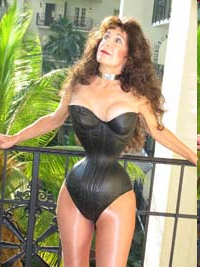 Amazing Feats
Oldest Male Stripper 
-Bernie Barker 
- was 67 years old
Unusual Skills 
Tests Of Strength 
Courage & Endurance 
Marathon Efforts 
Mass Participation 
Teamwork 
Early Starters 
Big Stuff 
Small Stuff 
Golden oldies => 
 Oldest Male Stripper
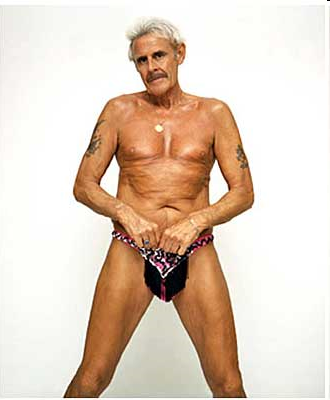 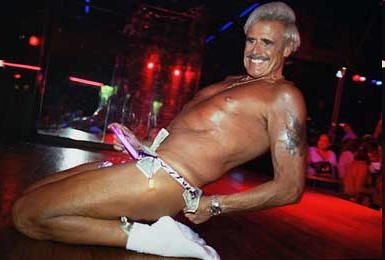 Natural World
Creepy Crawlies 
Animal Extremes 
Extraordinary Animals 
Plant World 
Fantastic Pets =>
Longest Ears on a Rabbit
Longest ears on a Rabbit
Nipper's Geronimo 
79 cm
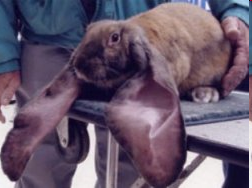 Science & Technology
Gadgets 
Internet 
Buildings 
Structures 
Amazing Science =>
  Largest Dental Caps
Largest Dental Caps 
Spike
50 cm
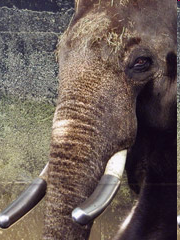 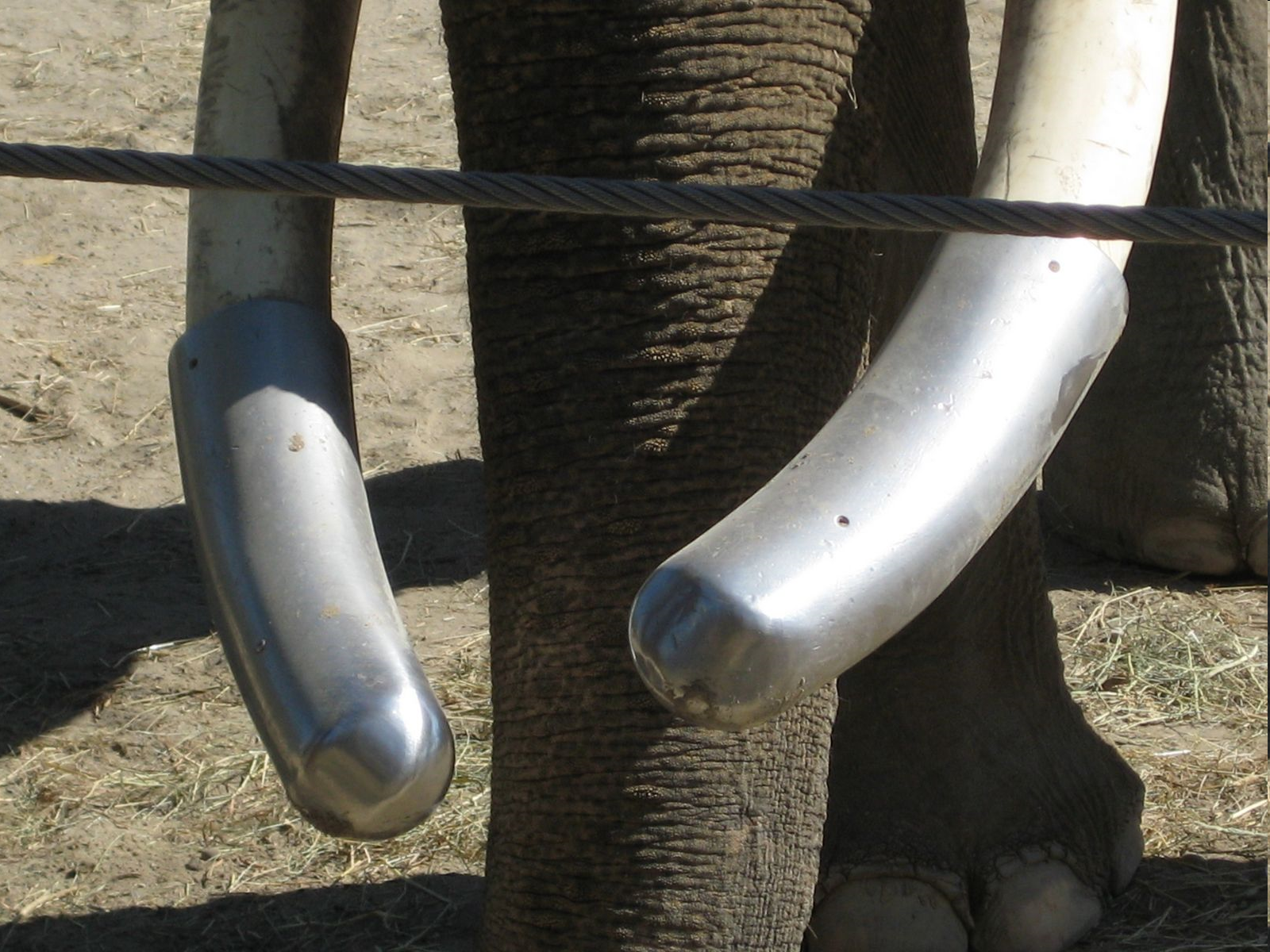 Arts & Media
Music Feats & Facts 
TV Shows 
Stunts & Special Effects 
Cartoons & Animation 
Art & Sculpture 
Toys 
Books & Magazines =>     Smallest Koran
Smallest Koran
Muhammad Karim Beebani 
1.7 x 1.28 x 0.72 cm
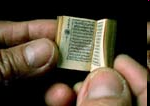 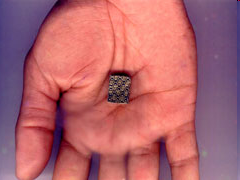 Modern Society
Collections 
People & Places 
Big Money 
Fashion 
Big Food =>
Largest hamburger
Largest hamburger commercially available 
Mallie's Sports Grill & Bar
74.75 kg
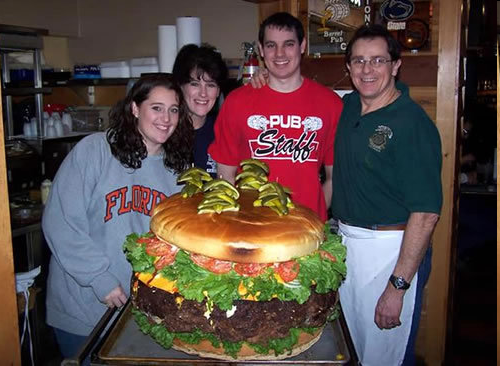 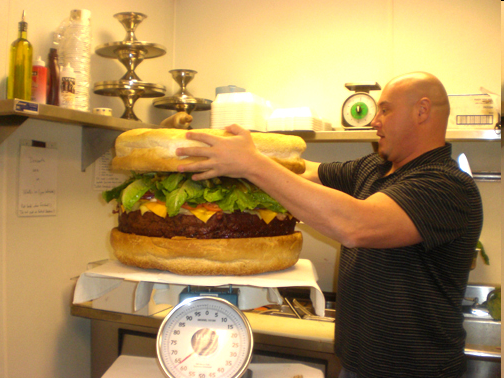 Travel & Transport
Tallest Rideable Motorcycle
Gregory Dunham 
3.429 m
Aircraft 
Cars 
Epic Journeys 
Air & Sea Heroes 
Bikes & Motorbikes =>
Tallest Rideable Motorcycle
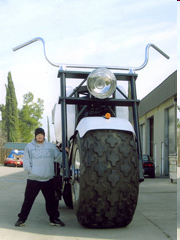 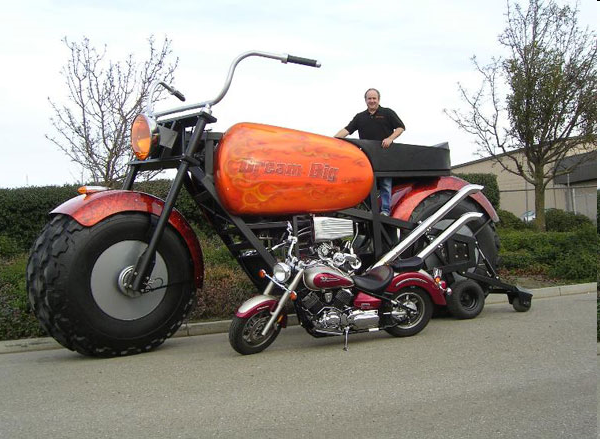 Sports & Games
Gymnastics & Weights 
Combat & Martial Arts 
Ball Sports 
Soccer 
Golf 
Racket Sports 
Animal Sports 
Games & Gambling 
Water Sports 
Athletics
Action Sports => 
Largest Skateboard
Largest Skateboard
Students of Jerry Havill's
Team 
9.4 m long, 2.4 m wide and 
1.19 high
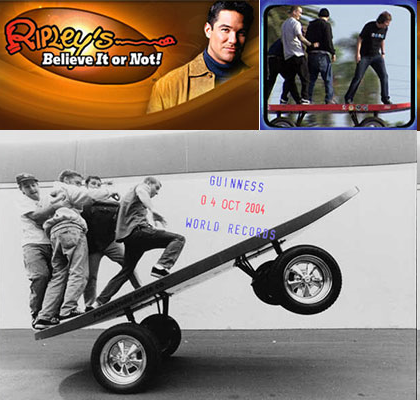 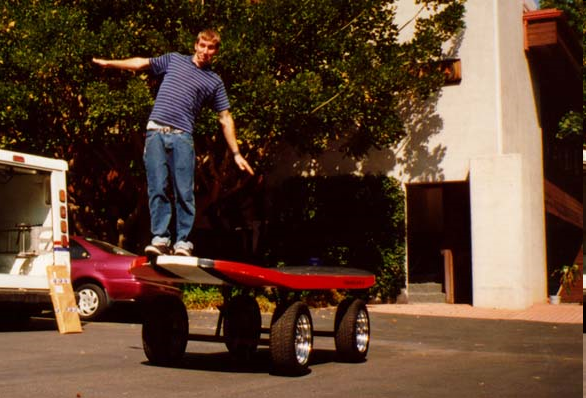 THE BEST world guinness records
Thank you for your attention!